СЮЖЕТНО-РОЛЕВАЯ ИГРА 
КАК СРЕДСТВО ФОРМИРОВАНИЯ
МЕЖЛИЧНОСТНЫХ ОТНОШЕНИЙ СО СВЕРСТНИКАМИ 
В СООТВЕТСТВИИ С ФГОС ДО
Воспитатель МБДОУ ДСКВ № 2 «Калинка»  Селищева Е.В.
Актуальность:
Проблема развития межличностных отношений детей дошкольного возраста актуальна тем, что это многообразная и относительно устойчивая система эмоциональных отношений, ядром которых являются направленные на другого человека чувства. Они находят, как правило, свое выражение в общении и совместной деятельности, во взаимооценках членов группы, а также в их переживаниях, носящих избирательный характер.
   Игра, являясь ведущим видом деятельности дошкольника, а следовательно и наиболее эффективным средством воспитательно-образовательной работы, позволяет сформировать положительные межличностные отношения в детском коллективе.
Признаки сюжетно-ролевой игры
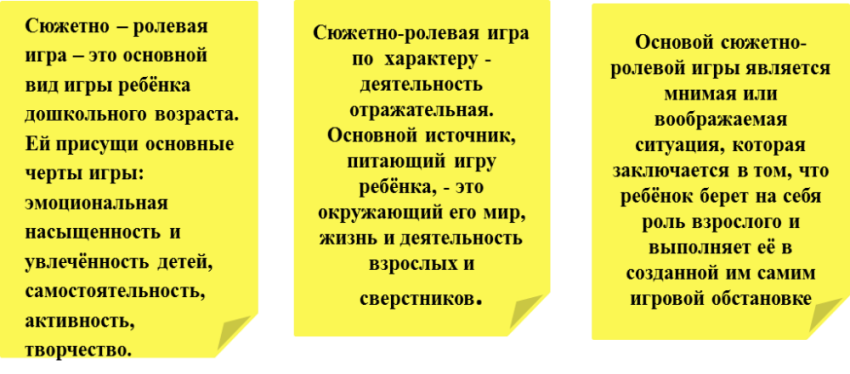 Цель:
Формирование положительных взаимоотношений детей старшего дошкольного возраста со сверстниками при косвенном и прямом участии педагога.
Задачи:
воспитание желания и умения совместно играть;
воспитание навыков коллективной игры; 
воспитание доброжелательного отношения к людям, желания и готовности сделать им полезное и приятное.
Приемы:
Участие воспитателя в игре
Использование многоперсонажного сюжета
Внесение кукольного персонажа, постановка    правил поведения от его лица
Обновление игровых уголков
Изменение игровой среды
Наблюдение, экскурсия
Создание воображаемой ситуации
МОДЕЛЬ СТРУКТУРЫ ТВОРЧЕСКОЙ ИГРЫ
(МОДЕЛЬ ИГРОВОЙ ДЕЯТЕЛЬНОСТИ)
Для ребенка
Для воспитателя
ЦЕЛЬ ДЕЯТЕЛЬНОСТИ РЕБЕНКА
ЗАДУМКА
ТЕМА
(во что, кем я буду)
ПРЕДМЕТ ДЕЯТЕЛЬНОСТИ
ЧЕМ ИГРАТЬ
СРЕДСТВА ИЗОБРАЖЕНИЯ В ИГРЕ
ДЕЙСТВИЕ В ИГРЕ
КАК ИГРАТЬ
ПОНРАВИЛАСЬ ЛИ, ПОЛУЧИЛАСЬ ЛИ ИГРА
РЕЗУЛЬТАТ
ЭТАПЫ
 СЮЖЕТНО-РОЛЕВОЙ ИГРЫ
 ДЕТЕЙ ДОШКОЛЬНОГО ВОЗРАСТА
IV этап
Самостоятельная игра детей, расширение сюжета игры
СЮЖЕТНО-РОЛЕВАЯ  ИГРА 
«АЭРОПОРТ»
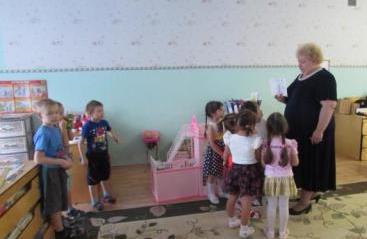 В группу принесли телеграмму:  «Срочно  встречайте, прилетаю 27 октября, в 12.00 часов.  Катя Ситникова, ваша подруга из Москвы». Лера обрадовалась и закричала:  «Ура! Снова поеду в аэропорт.    На маршрутном такси».
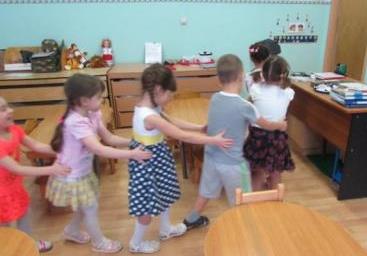 Дети выбирают водителя –  Заура, он надевает костюм таксиста и берет руль, дети встают за ним, и топотушками  перемещаемся  в музыкальный зал.
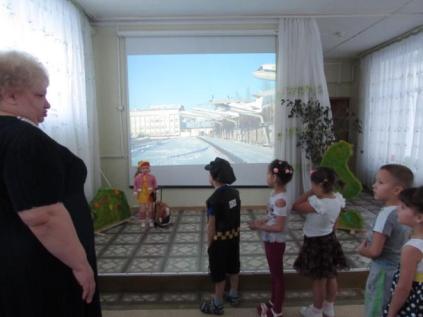 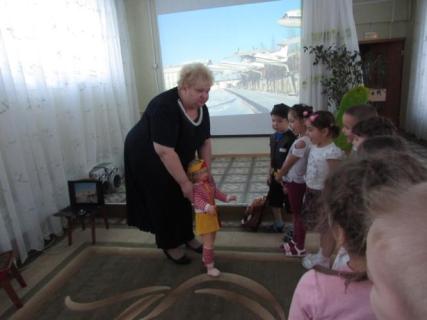 – Здравствуйте ребята, я москвичка, приехала к Вам из Москвы. Хочу посмотреть Ваш город и узнать, как вы живете.
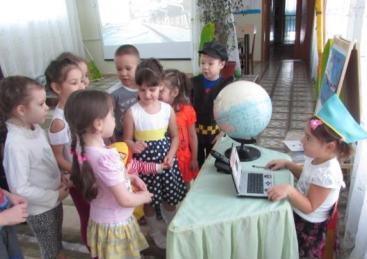 Дети берут куклу за руки и идут в турагентство. В турагентстве встречает менеджер Лера.
– Здравствуйте, чем я могу Вам помочь?
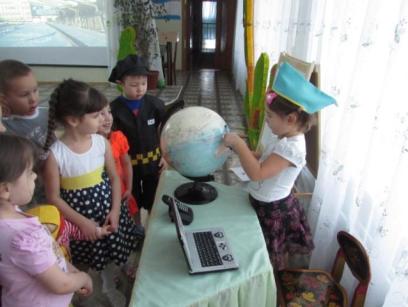 – Мы хотим узнать, какие экскурсии проходят  сейчас в нашем городе, что мы можем показать и рассказать о нашем Нижневартовске. 
– Я  предлагаю вам экскурсию в 12.00 по городу, по интересным, красочным местам «Мой любимый Нижневартовск».
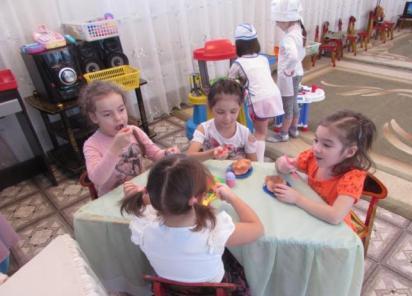 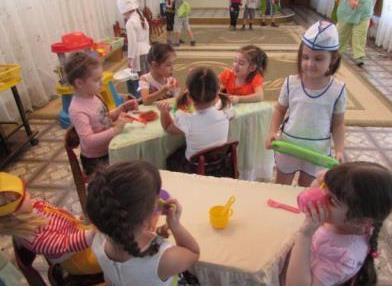 София  взяла куклу и стала ее озвучивать.
– Хорошо, я согласна,  есть время сходить в кафе или столовую, я очень сильно проголодалась.
Дети предлагают зайти в кафе прямо  в аэропорту.
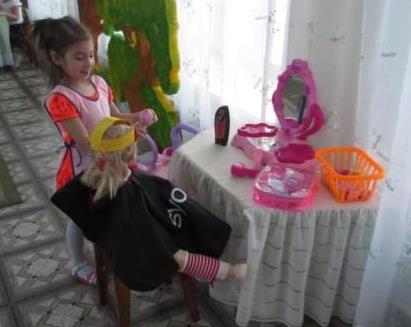 Соня закричала, что у ее мамы день рождения и ей нужно послать телеграмму. Дети провожают куклу на почту, где почтальон Петя помогает выслать телеграмму.
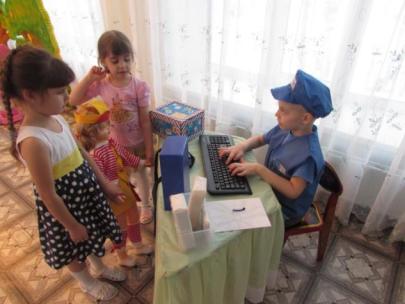 (Соня) Екатерине захотелось  привести себя в порядок, и дети проводили ее в парикмахерскую. В парикмахерской парикмахер Настя  предлагает вымыть голову и сделать укладку.
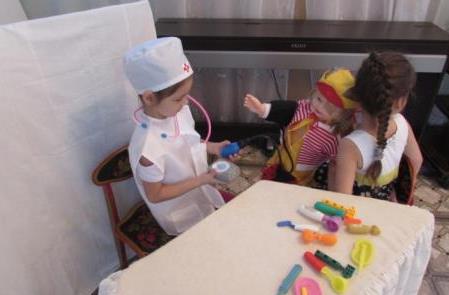 – Ой, я очень люблю, когда пахнет свежим хлебом, давайте купим хлеб и свежих булочек.
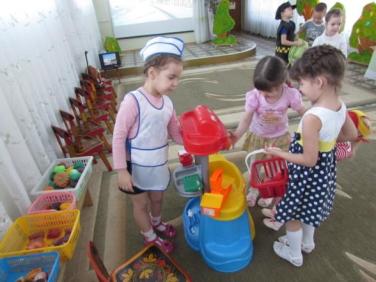 Вдруг Кате  становиться  плохо, у нее закружилась голова.
  Дети провожают Катю в мед пункт, где их  встречает медсестра Алина.
Алина  меряет кукле давление.  Смотрит на аппарат и говорит, что давление повышено, и нужно выпить  таблетку,  дает таблетку и воду. Кате становится хорошо, и все вместе идут на остановку к аэропорту.
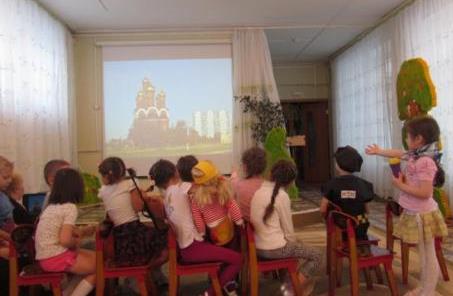 Игра заканчивается, дети провожают Катю домой в Москву. Катя благодарит всех и приглашает к себе в гости.
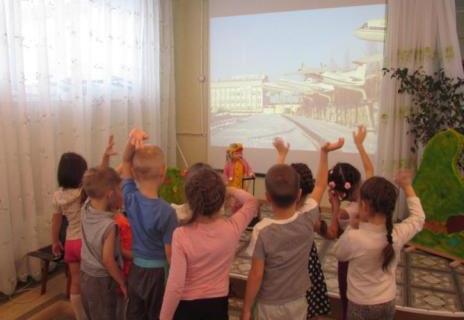 – Здравствуйте, я ваш экскурсовод Лена, буду рассказывать вам о нашем городе Нижневартовске. Заходите все в автобус, и будем отправляться в наше путешествие (обыгрываем экскурсию с  помощью  слайдов на экране.)
Список литературы
Михайленко Н. Я., Короткова Н. А. Как играть с ребенком. — М.: Педагогика, 1990.
Михайленко Н. Я., Короткова Н. А. Игра с правилами в школьном возрасте. — М.: Онега, 1994.
Проблемы дошкольной игры: психолого-педагогический аспект / Под ред. Н. Н. Поддьякова, Н. Я. Михайленко. — М.: Педагогика, 1987.
Пропп В. Я. Морфология сказки. — М.: Наука, 1969.
Родари Дж. Грамматика фантазии. — М.: Прогресс, 1990.
Чуковский К. И. От двух до пяти. — М.: Педагогика, 1991.
     Эльконин Д. Б. Психология игры. — М.: Педагогика, 1978. Перспективный план руководства сюжетно-ролевой игры (по материалам лекции Пименовой Л.В., Князевой Л.П.).
7.  Солнцева О.В. Дошкольник  в  мире  сюжетно-ролевых  игр. Сопровождение сюжетных игр детей. Издательство «Речь»,  2010 г. 
8.  Веракса Н.Е., Комарова Т.С.,  Васильева М.А. Программа «От рождения до школы».